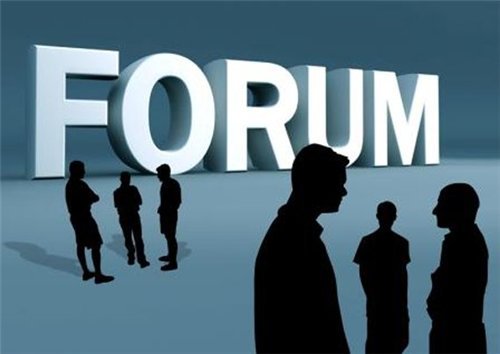 Как обезопасить себя при общении на форумах
Безопасность прежде всего!!!
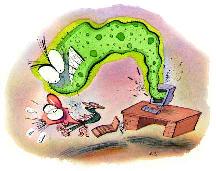 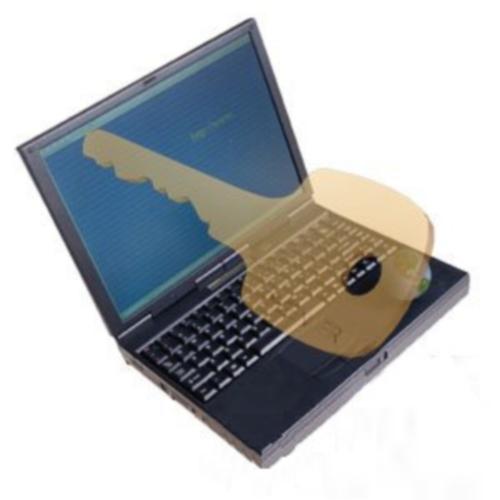 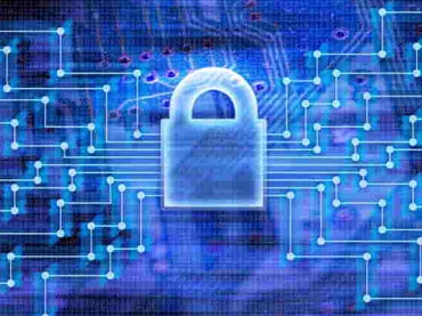 1)
Во время онлайновых бесед можно вступить в контакт с самыми разными людьми. Большинство из них вполне разумны. В любом случае здравый смысл подскажет вам, как себя вести, но помните: ваша личная информация не должна стать достоянием незнакомцев. Советуем никогда не называть свою фамилию, телефонный номер и адрес.
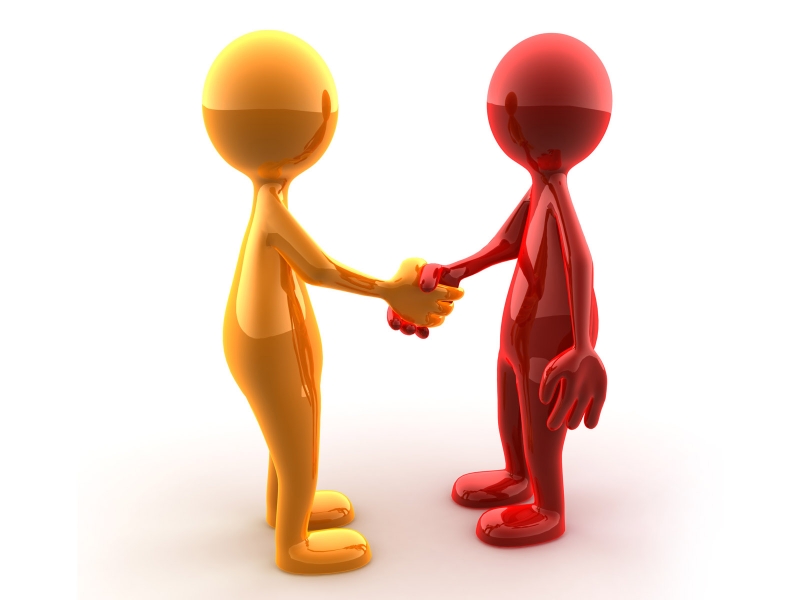 2)
В своем профиле вы можете ничего о себе не сообщать, но то, что вы сообщите, должно быть правдой. Единственным исключением может быть ролевая комната для бесед, каждый из участников которой выступает под именем вымышленного персонажа.
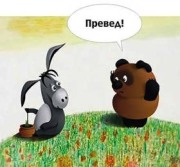 3)
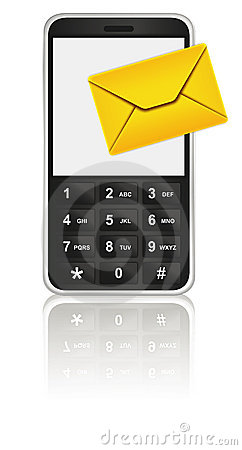 Если вы хотите с кем-то поговорить лично, пошлите этому человеку сообщение, в котором поприветствуйте его, представьтесь и сообщите, что вам нужно.
4)
Никогда и никому не сообщайте свой пароль. Никто не должен даже спрашивать вас о нем. Если вы когда-нибудь получите подобную просьбу, не отвечайте на нее, но сообщите о ней своему провайдеру.
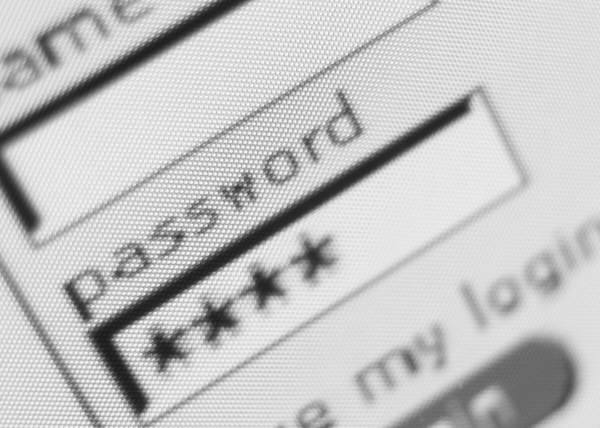 5)
Если вы сами хотите встретиться с человеком, с которым познакомились в онлайновом режиме, соблюдайте по крайней мере те же меры предосторожности, к которым вы прибегаете, когда хотите встретиться с кем-то по газетному объявлению.
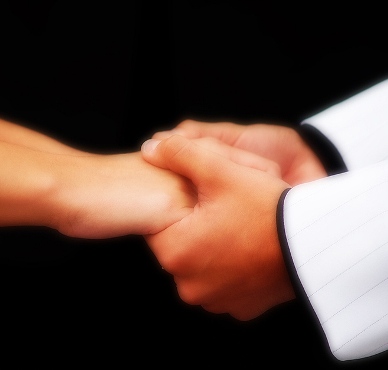 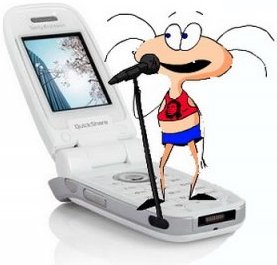 Не назначайте встречу, пока не поговорите с этим человеком по телефону в течение нескольких дней или недель.
Встречайтесь в хорошо освещенном общественном месте, например в ресторане или кафе
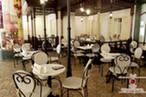 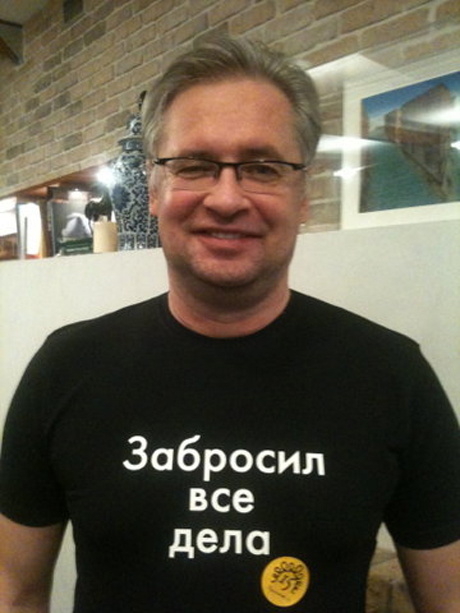 Если можете, возьмите с собой друга. Или по крайней мере сообщите кому-нибудь о ваших намерениях и договоритесь, что позвоните своему товарищу через определенное время после запланированной встречи.
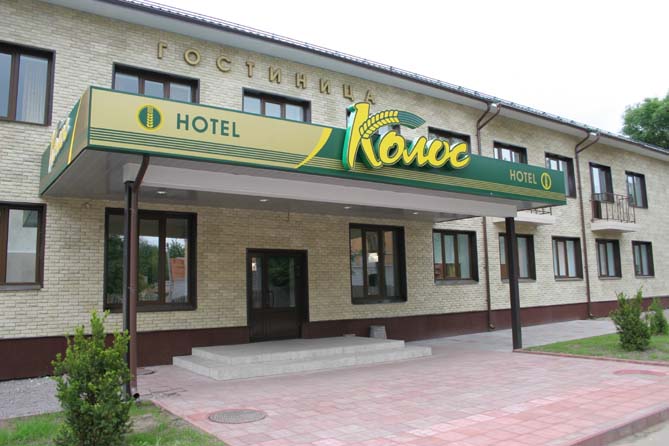 Остановитесь в гостинице, если вам нужно ехать на большое расстояние, чтобы встретиться с человеком. Не рискуйте останавливаться у него дома. И не приглашайте его остановиться у вас.
Правила поведения при общении на форумах.
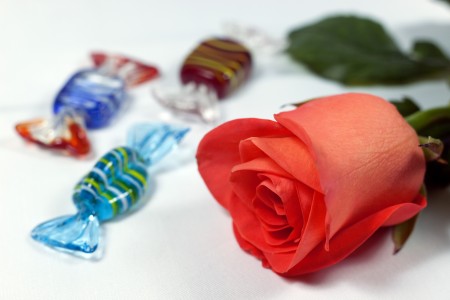 Правило 1: Помните, что Вы говорите с человеком.
Золотое правило, которому учили Вас еще в детском саду, а? Не делай другим то, что не хочешь получить от них сам. Поставьте себя на место человека, с которым говорите. Отстаивайте свою точку зрения, но не оскорбляйте окружающих.
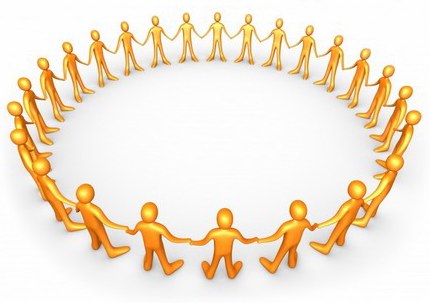 Правило 2: Придерживайтесь тех же стандартов поведения, что и в реальной жизни
В реальной жизни большинство из нас подчиняется законам, иногда из-за ограничений, иногда из-за опасений быть пойманным. В виртуальном пространстве шансы быть пойманным сравнительно невелики. Люди иногда забывают о том, что "за экраном" находится живой человек, и думают, что в Сети правила поведения не так строги, как в обычной жизни.
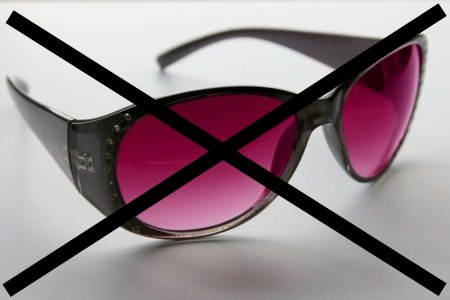 Правило 3: Помните, где Вы находитесь в киберпространстве.
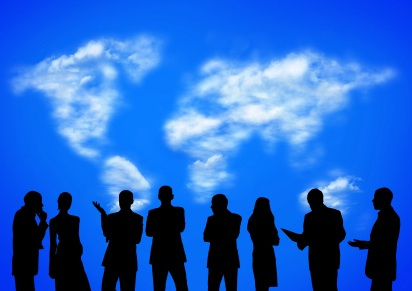 Оказавшись в новой области виртуального пространства, сначала осмотритесь. Потратьте время на изучение обстановки - послушайте, как и о чем говорят люди. После этого вступайте в разговор.
Правило 4: Уважайте время и возможности других
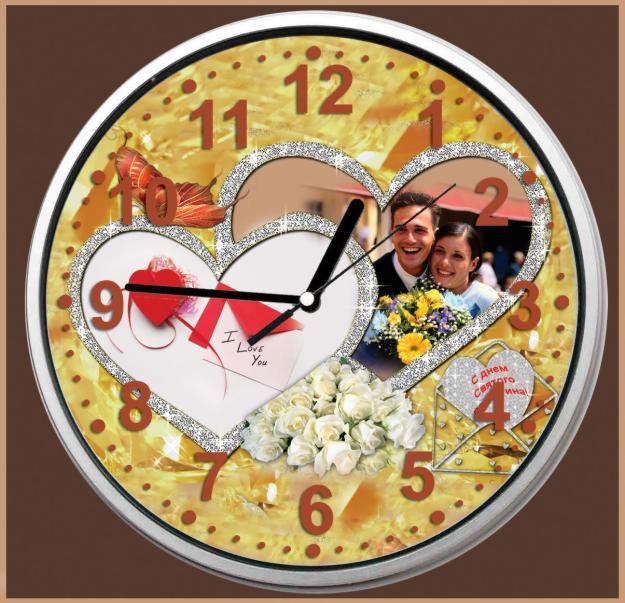 Кому следует направлять сообщения (или почему "списки рассылки" приобрели дурную славу)? В былые времена люди использовали "копирку". С ее помощью можно было получить несколько читаемых копий. Подумайте еще раз о тех, кому Вы хотите послать эти копии.
Правило 5: Сохраняйте лицо
Используйте преимущества анонимности . Отдавайте себе отчет в том, что говорите. Не оскорбляйте пользователей. Наконец, будьте терпеливы и вежливы. Не употребляйте ненормативную лексику, не идите на конфликт ради самого конфликта.
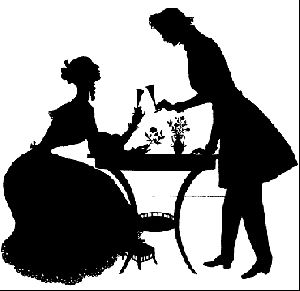 Правило 6: Помогайте другим там, где Вы это можете делать.
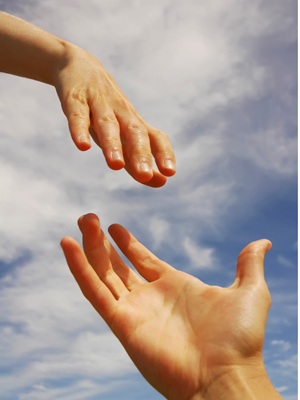 Если Вы обнаружили или сами сочинили документ, который по Вашему мнению может быть интересен другим, отправьте его в конференцию. Обмен опытом - увлекательное занятие. Это древняя и славная традиция Сети.
Правило 7: Не ввязывайтесь в конфликты и не допускайте их.
серии злобных посланий, которыми обмениваются, как правило, два или три участника дискуссии. Такие войны могут буквально захватить конференцию и разрушить дружескую обстановку. Это несправедливо по отношению к другим читателям конференции.
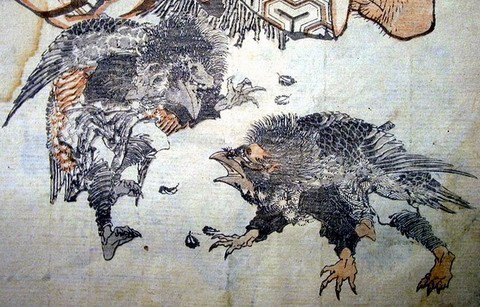 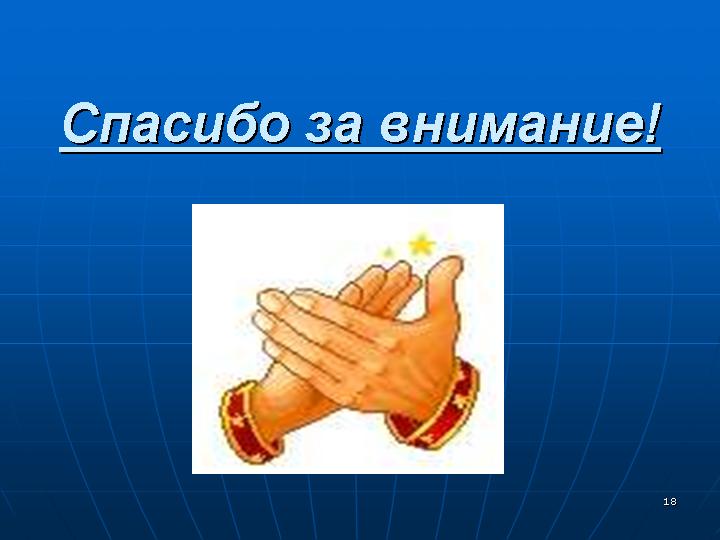 Работу выполнили ученицы 10 класса:   Фана Елена и Летифова Севиндж.
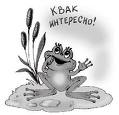 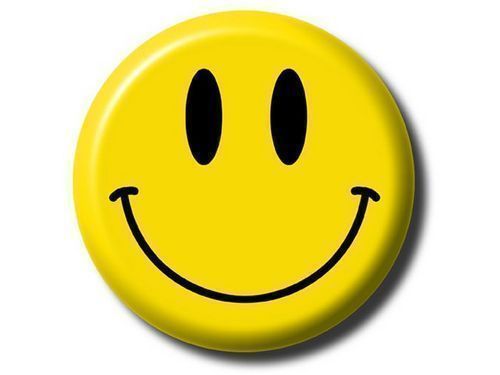